ブランドスタイルガイドテンプレート
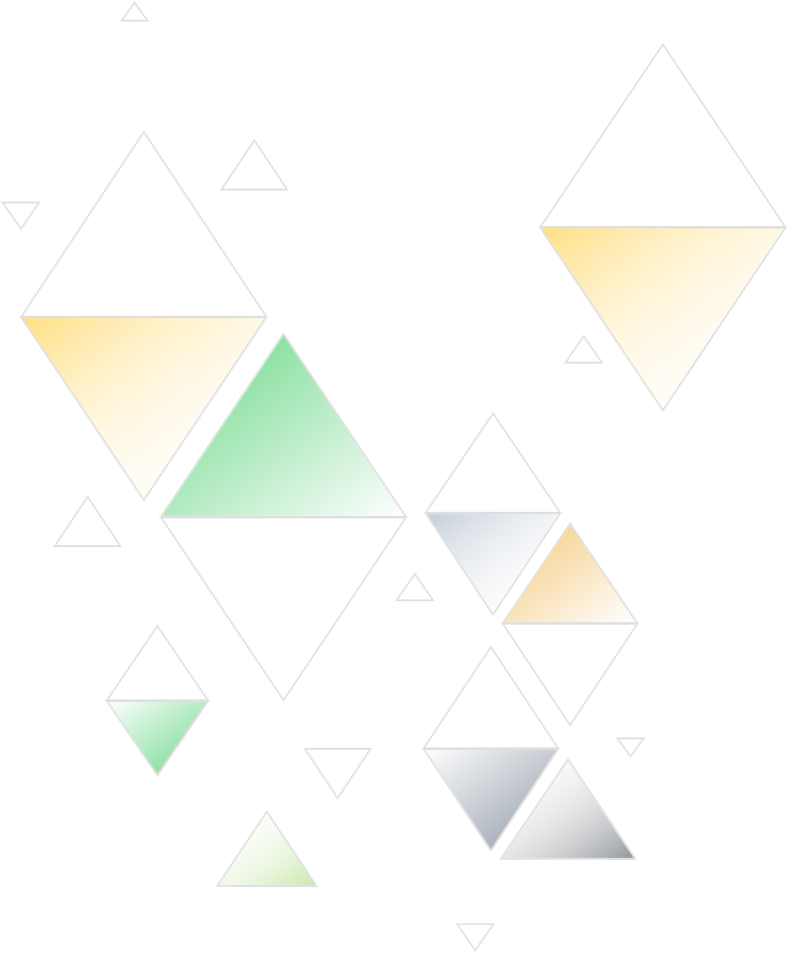 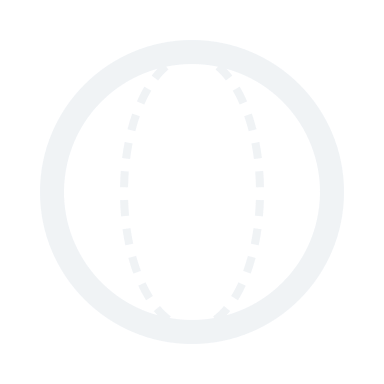 あなたの
ロゴ
ブランドスタイルガイド
 

©20XX.すべての権利が組織に帰属します。
ブランドスタイルガイド
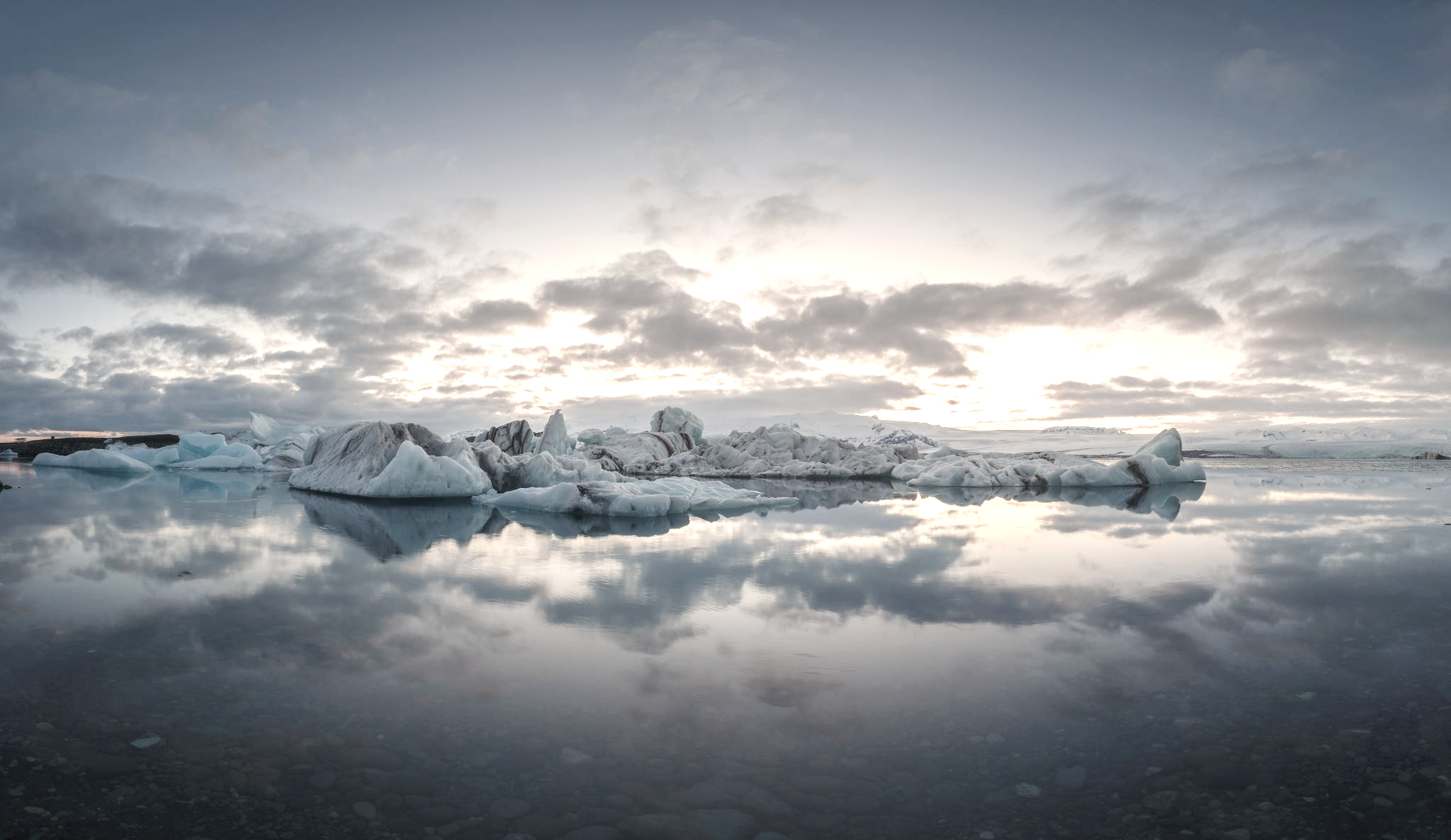 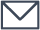 sales@smartsheet.com
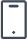 (844) 324-2360
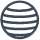 smartsheet.com
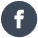 /スマートシート
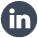 /会社/スマートシートコム
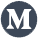 /@smartsheet
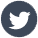 /スマートシート
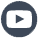 /スマートシート
©20XX. 
すべての権利が組織に帰属します。
プロジェクトレポート
ブランドスタイルガイド
目次
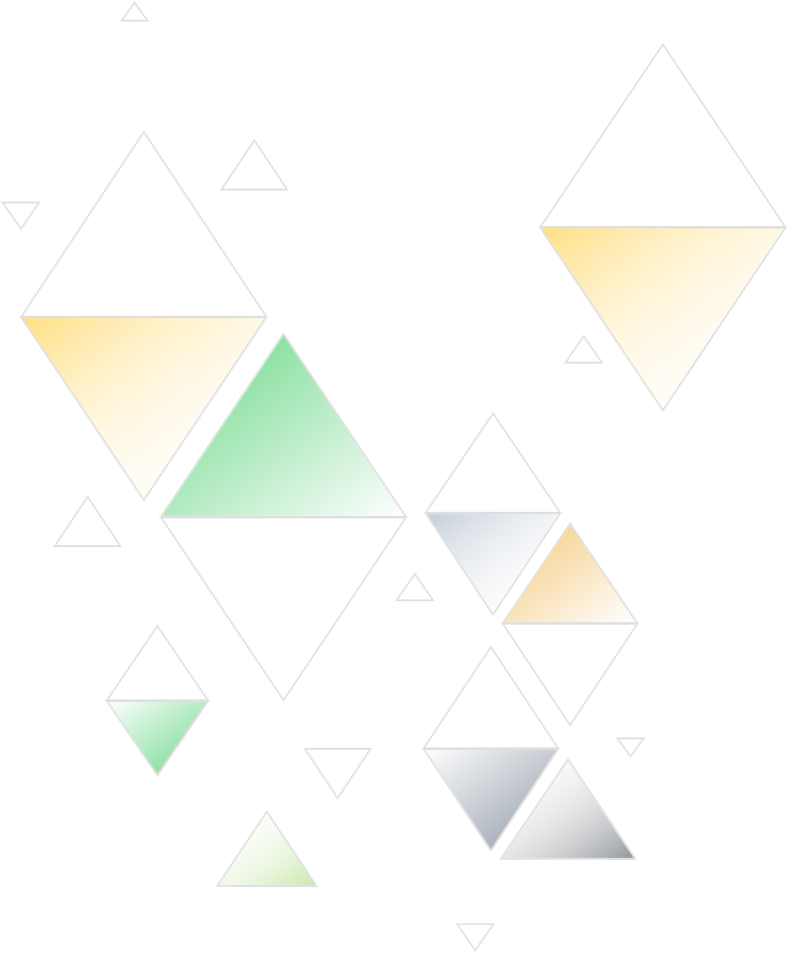 1
5
使用上のガイドライン
色
2
6
マーク使用法DOの
ロゴ
3
7
マーク使用法 DON'T
クリアランス
4
8
フォント
誤った使用法
プロジェクトレポート
ブランドスタイルガイド|  目次
1. 使用上のガイドライン
形容
使用上のガイドライン
プロジェクトレポート
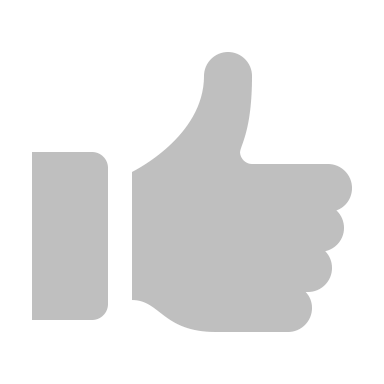 2. マーク使用DOの
常に適切な商標形式とスペルを使用してください。
商標は、適切な大文字化(頭文字を大文字またはすべての文字を大文字にする)、斜体、または引用符で囲むテキストと区別してください。
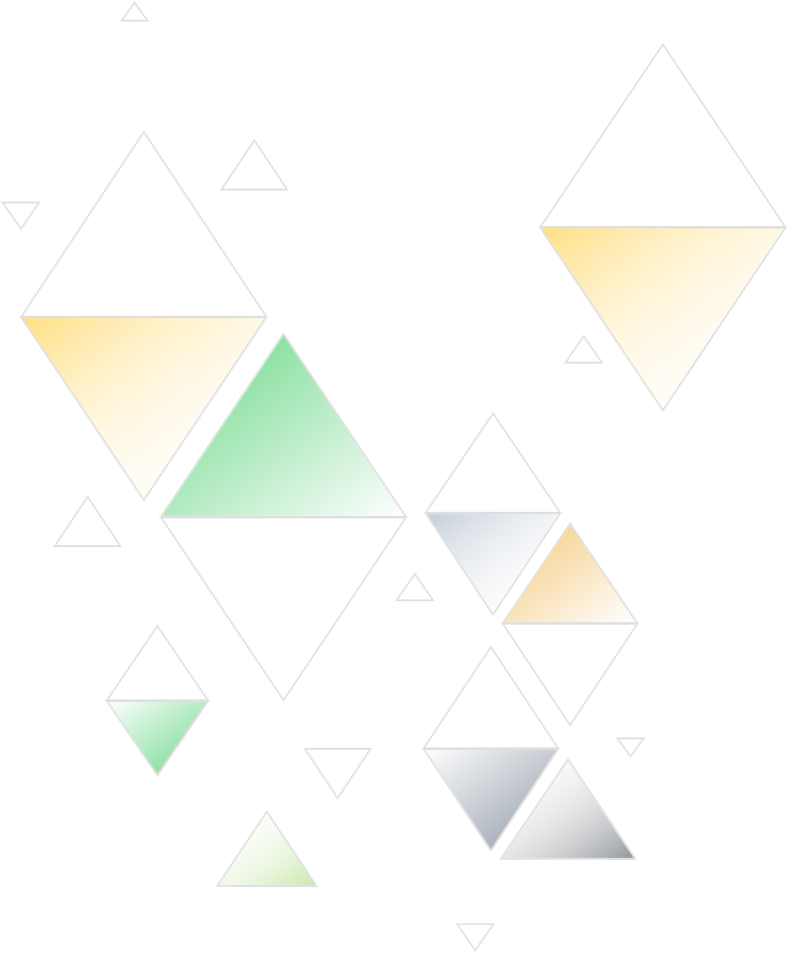 マークの使用法
プロジェクトレポート
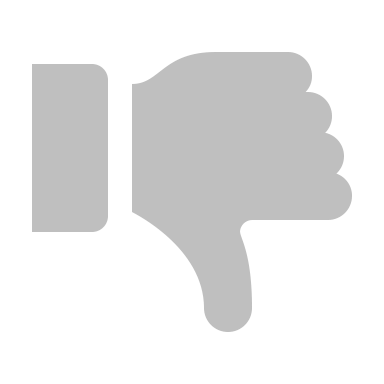 3. マークの使用法 DON'Ts
商標を複数形に変更しないでください。
視覚的な識別子や未承認のフォントなど、いかなる方法でも商標を変更しないでください。
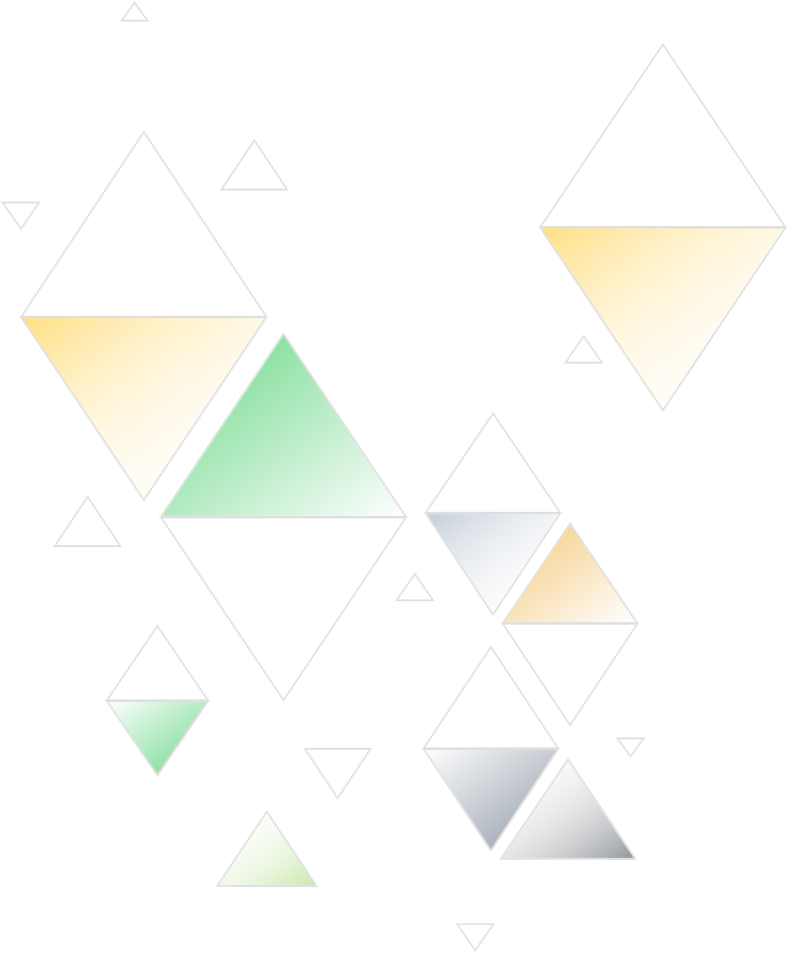 マークの使用法 DON'T
プロジェクトレポート
4. カラー
ブロンズビーチ
黄金の太陽
緑豊かな緑
パワーブルー
16 進：
RGB:
シミク:
パントン:
#000000
0/ 0 / 0
0 / 0 / 0 / 0
ティッカー
16 進：
RGB:
シミク:
パントン:
#000000
0/ 0 / 0
0 / 0 / 0 / 0
ティッカー
16 進：
RGB:
シミク:
パントン:
#000000
0/ 0 / 0
0 / 0 / 0 / 0
ティッカー
16 進：
RGB:
シミク:
パントン:
#000000
0/ 0 / 0
0 / 0 / 0 / 0
ティッカー
色
プロジェクトレポート
5. フォント
モントセラト
ロボト
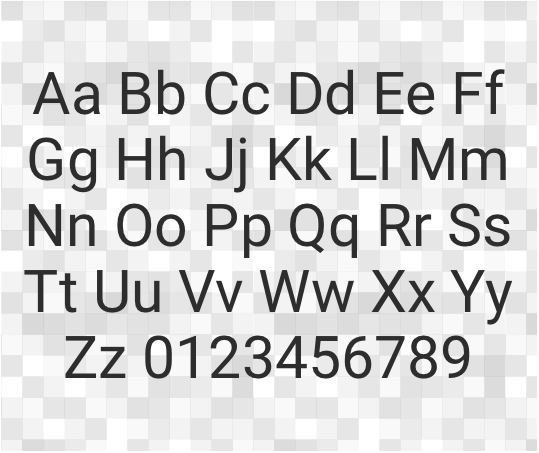 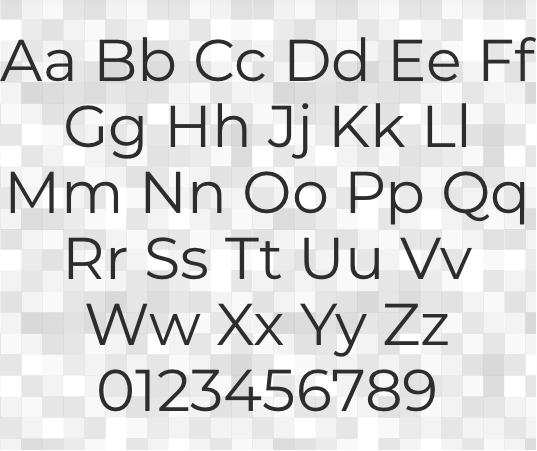 フォント
プロジェクトレポート
6. ロゴ
以下は、ロゴのすべての受け入れられた扱いです。
水平レイアウト
垂直レイアウト
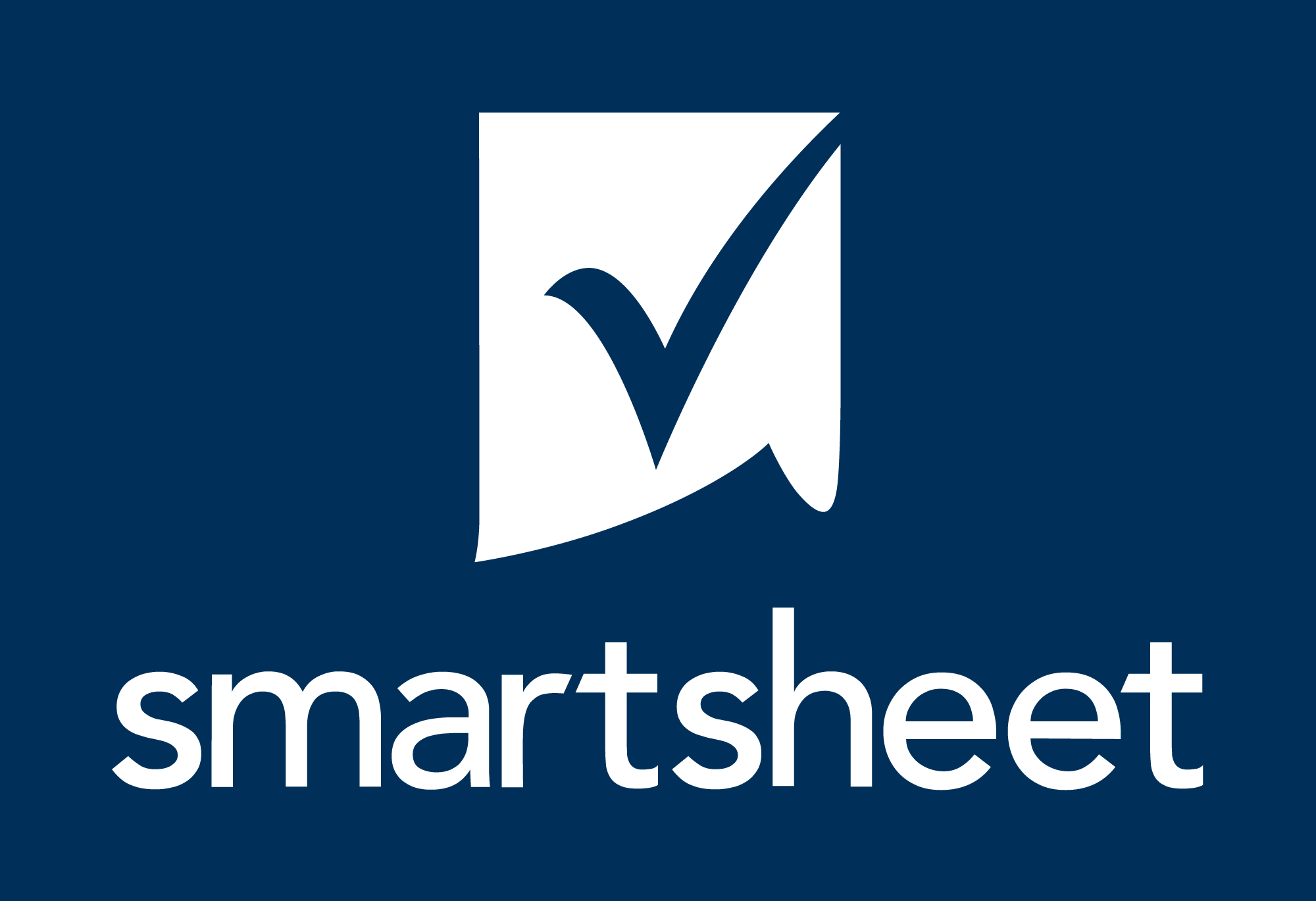 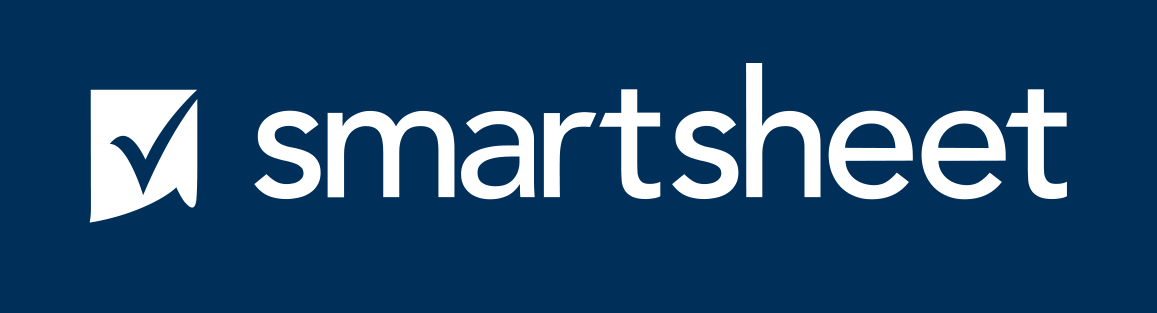 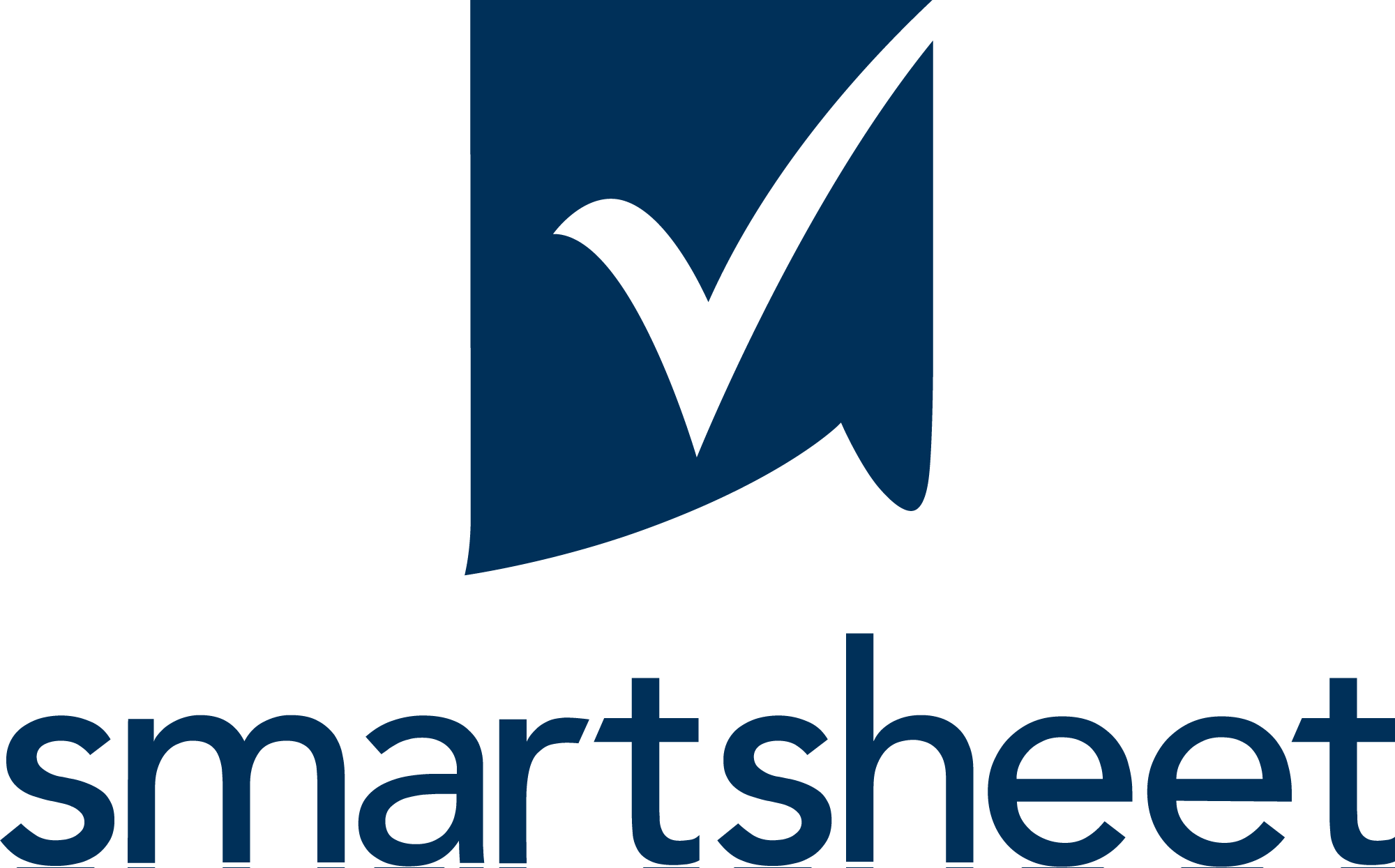 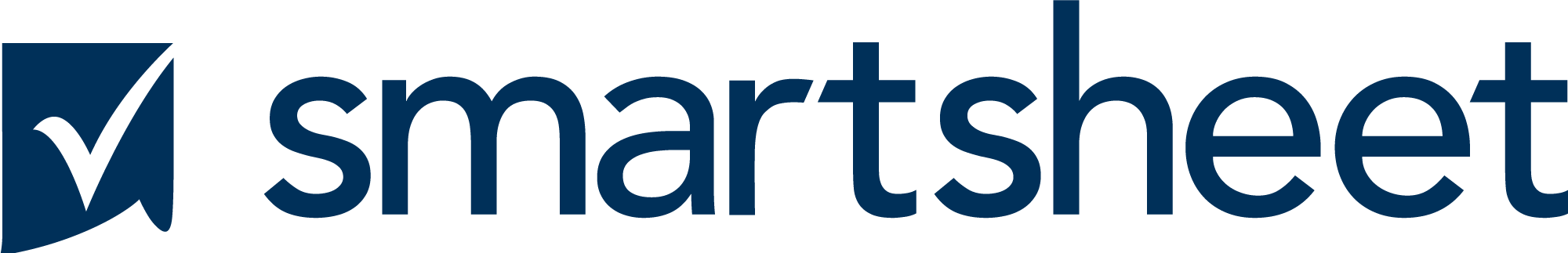 ワードマーク
ロゴマークのないロゴタイプは、アプリ内でのみ使用されます。
ロゴマーク(アイコン)
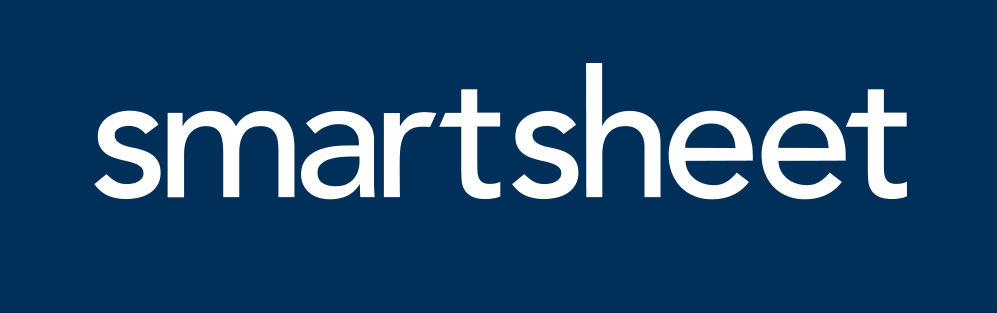 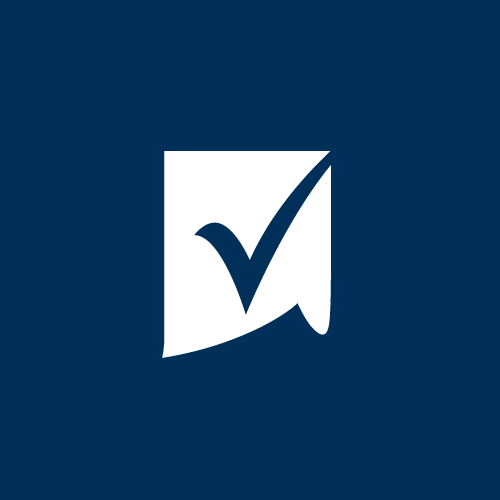 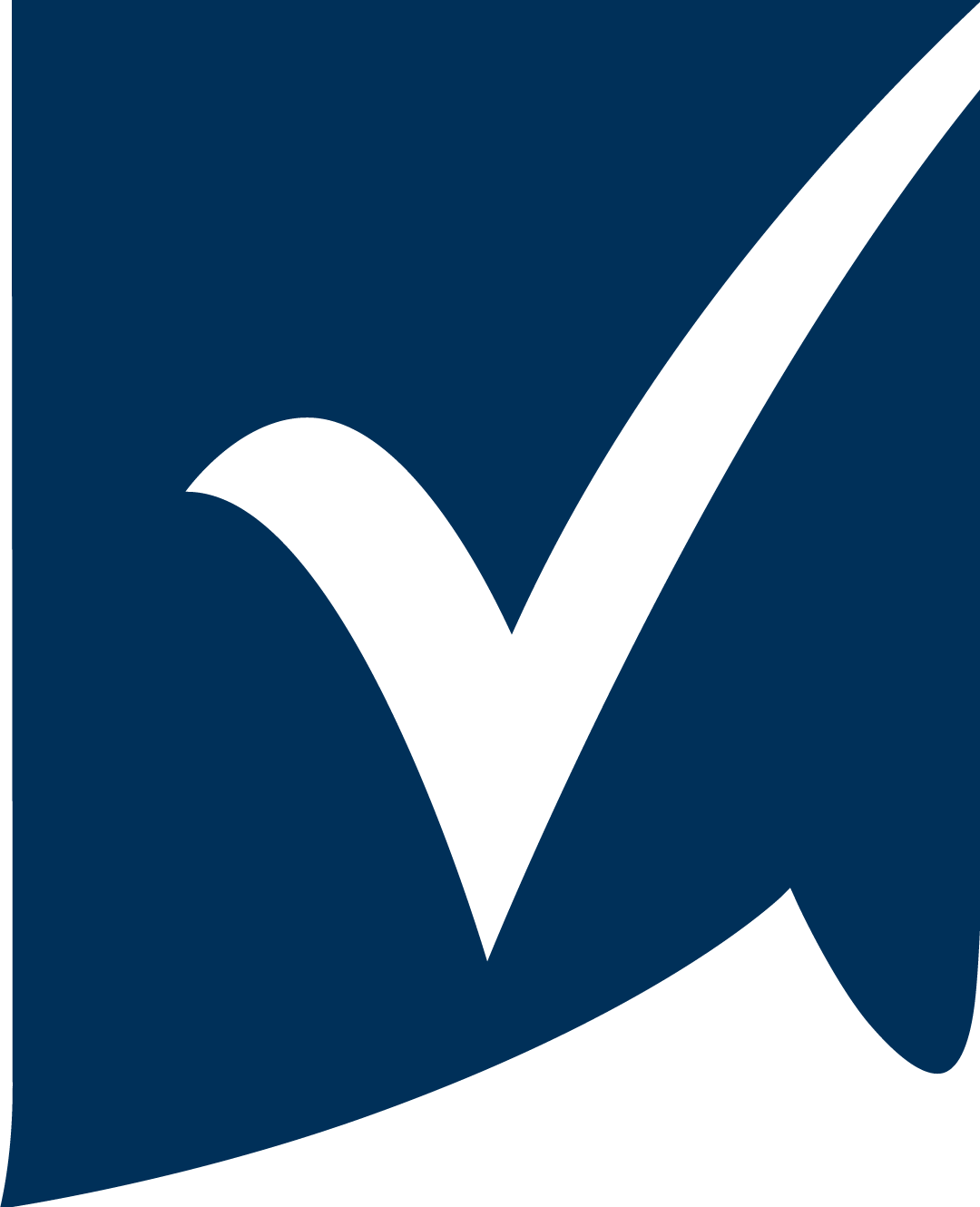 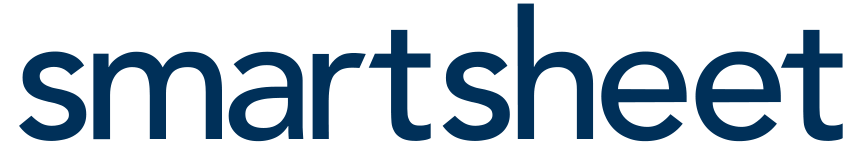 ロゴ
プロジェクトレポート
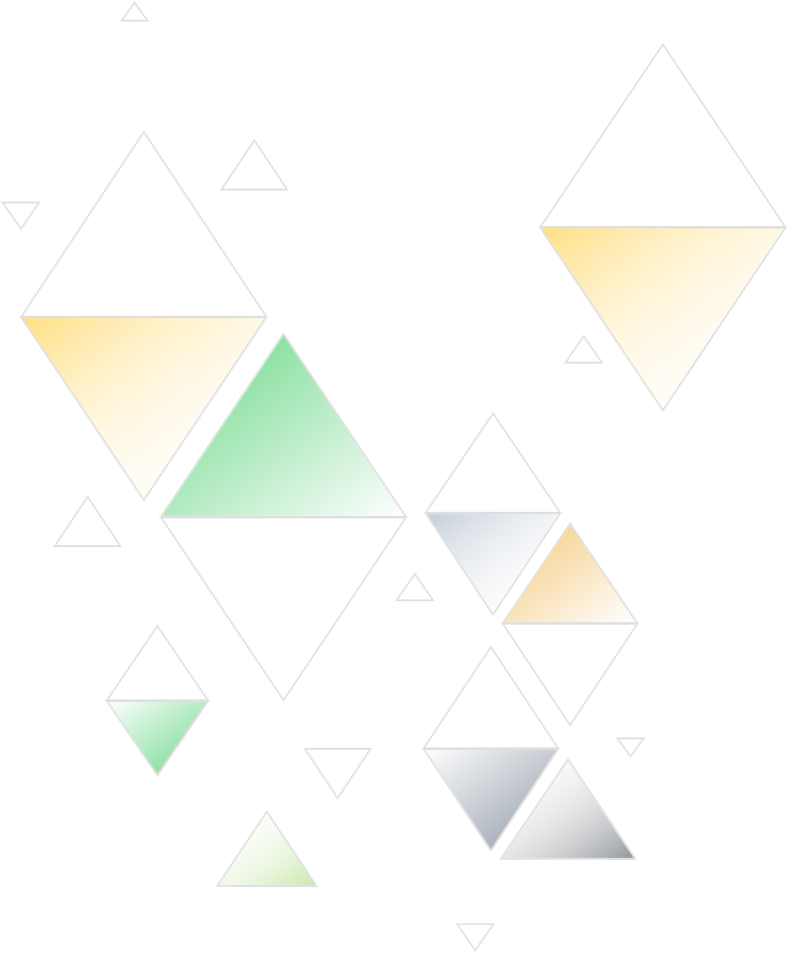 7. クリアランス
ロゴに呼吸する余地を与えます。ロゴは、ロックアップ全体の周りにいくつかの明確なスペースを許可する必要があります。これにより、その文字アセンダに適切な間隔が提供されます。以下が最小クリアランス量であるが、より好ましい。
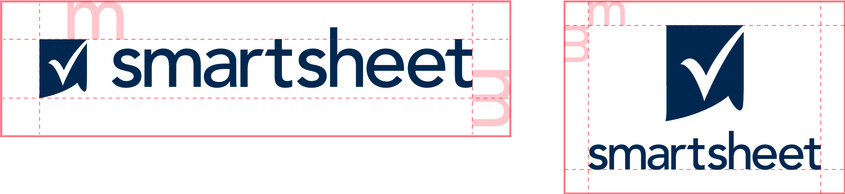 クリアランス
プロジェクトレポート
8. 誤った使用
ロゴは、これらのガイドラインに記載されているとおりに使用してください。ロゴは変更しないでください。
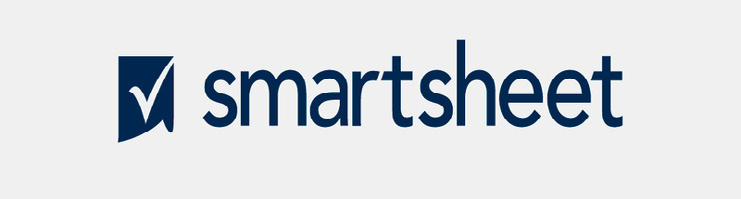 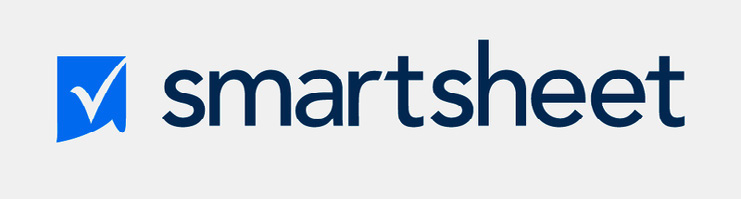 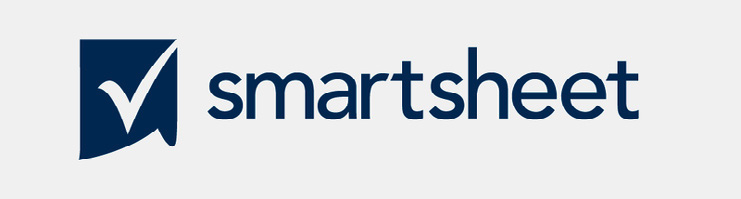 スキュー
色の変更
再現
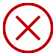 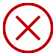 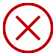 不釣り合いに歪んだり拡大縮小したりしない
色を変更しない
変更、追加、または置換を行わない
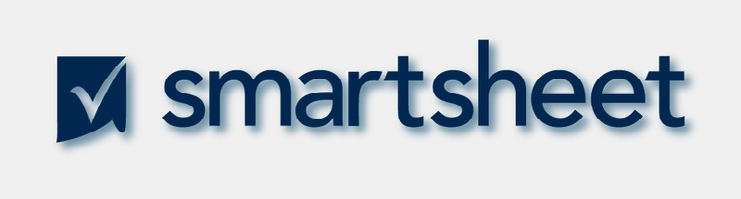 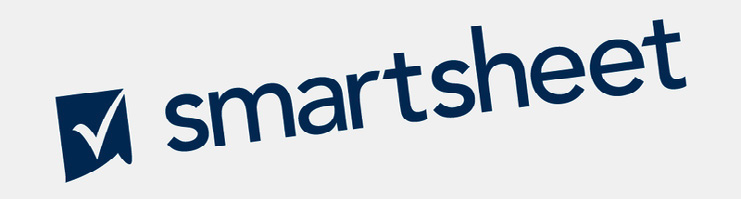 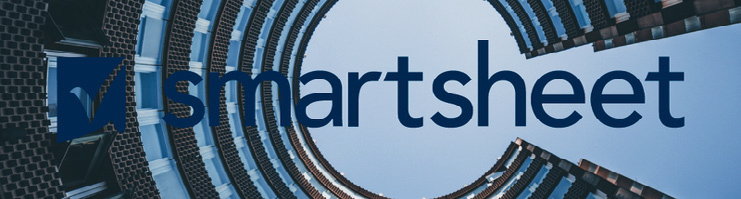 効果の追加
方向の変更
ビジーな背景を使用する
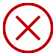 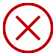 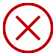 ドロップシャドウ、ストローク、ベベルを追加しない
向きを変更しない
複雑な背景に配置しない
誤った使用法
プロジェクトレポート